Stories
Сторі, сторіз, сторіс, сторіес
Дефініції
Ефективний маркетинговий інструмент
Окрема стрічка з фотографіями та / чи відео
Контент, що зникає через 24 години з моменту публікації
Одна / серія дописів (Instagram сам ділить за часом загальний епізод)
Спосіб комунікації (інтерактиву) з користувачами без перевантаження основної стрічки
Засіб повідомлення своїй аудиторії про ЩОСЬ НОВЕ на сторінці (перелінковка)
За три хвилини користувач Інстаграма бачить потік із 12–22 Сторіс. 

Наша пам'ять працює як фільтр. Вона стирає все, що її не зачепило, і старанно зберігає те, що викликало емоції. Тому аудиторія швидше запам'ятає історію, яка здивувала, розсмішила, заінтригувала чи принесла задоволення. Наступного разу, побачивши щось схоже, пам'ять змусить людину затриматись і знову пошукати цікаве там, де вона була раніше. Отже, потрібно зробити так, щоб ваш контент впізнавали
Сьогодні понад 500 млн користувачів Інстаграм щодня використовують історії і при цьому 58% опитаних повідомляють, що стали більше цікавитись брендом чи товаром після того, як побачили його рекламу в історіях.
Бренди активно користуються трендом – 4 мільйони компаній показують рекламу в історіях щомісяця. Вони розповідають про свої цінності, спілкуються з передплатниками і збільшують лояльність до бренду.
Сторіз як засіб познайомитися із блогером
Комунікативний образ людини-комунікатора визначений як «синтетична структура, що містить інформаційну (на рівні корисних відомостей), семантичну, асоціативну, емоційну складові та стимулює адресата до соціального обміну» (Удріс, 2012, с. 74). 
Комунікативні образи поділено на презентативні (коли людина-комунікатор сама виступає носієм свого образу) та репрезентативні (коли образ є самостійною цілісною структурою, що реалізується безособистісною комунікацією, розширеною у часі і просторі) (Удріс, 2012, с. 74-75). 
В контексті аналізу блогів Н. Удріс дійшла висновку, що комунікативний образ, представлений у соціальних мережах має інтегральний характер та утворюється поєднанням презентаційного та репрезентаційного засобів.
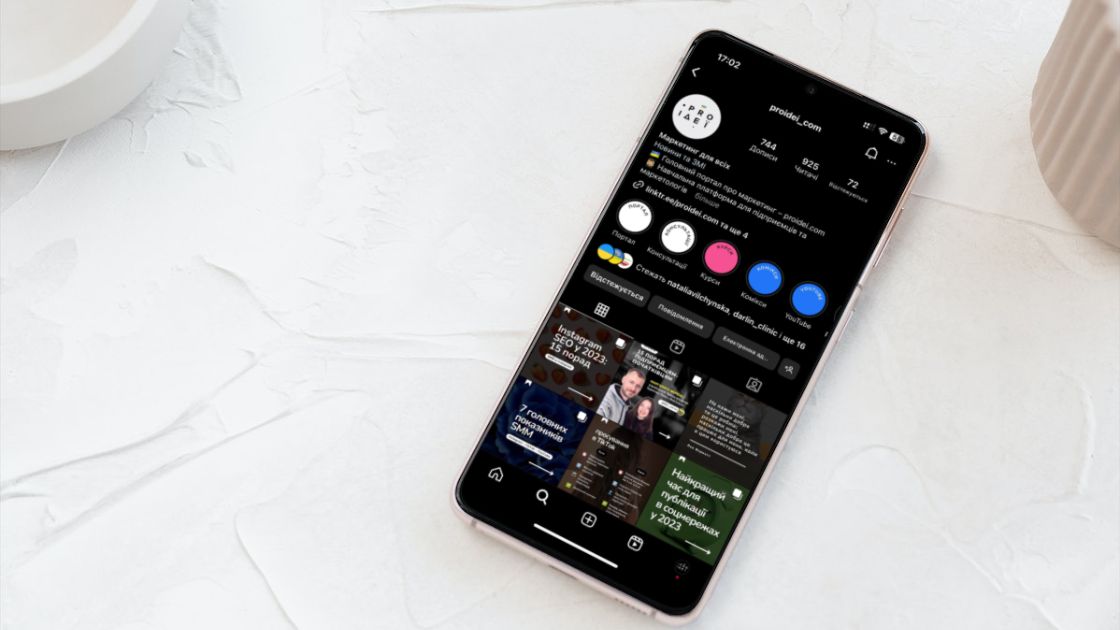 Ефективні сторіз: елементи сторітелінгу
Фірмові шаблони як самої соцмережі, так і додаткових сервісів (колір, шрифт, розміщення тексту)
Чередування форматів (фото, колажі, відео, опитування, гіперпосилання, діалогічні віконця)
Фільтри (однакове тонування, яскравість, контрастність, глибина створюють відчуття цілісності та єдності - обирайте один-два фільтри та використовувати їх постійно).
Акцент через гіперпосилання на новий матеріал на сайті, ваш власний текстовий допис, новий товар, сторінку тощо.
Збереження у «вічні сторіз» у тематичні альбоми
Стікери та гіфки з'явилися в Інстаграм сторіс тільки з 2018 року, але маркетологи називали їх головним трендом Інстаграм-маркетингу у 2019 році . Вони чудово працюють як підказки або мотивація дії, що перекладає користувачів на сторінки, що продають.
Часто стікерами нагадують свайпнути або клацнути посилання, яке ви прикріпили до історії. Але пам'ятайте, якщо використовувати занадто багато елементів, що «кричать», на одному екрані, вони швидше збивають з пантелику, ніж привертають і розважають.
Виділитися можна за допомогою власних гіфок. Усі гіфки, які пропонує Інстаграм, належать до сервісу Giphy. Туди можна завантажити свій набір стікерів, емоджі, леттерингів - і будь-який користувач зможе додавати їх у свої Сторіс.
Групова робота
1. Стікери, гіфки, що ілюструють явища
2. Стікери, гіфки, що ілюструють предмети (об’єкти)
З недавнього часу сторіс історії в Інстаграмі дозволяють використовувати не лише готові стікери, а й робити їх самостійно. Для цього потрібно перейти в розділ зі стікерами та вибрати "Селфі". Ви можете зробити фотографію, використовуючи різні фони: градієнт, язики полум'я, конфетті та інші. У результаті у вас вийде унікальний стікер з вашим селфі.
Друкарня  - шрифти, як кольори та фільтри, краще вибрати раз і назавжди. 
Формула проста – два шрифти: один, складний та декоративний – для заголовків + другий, простий та читабельний – для тексту. Перший відбиває стиль, а другий ясно доносить думки.
Сторіз
1. З появою у кадрі
2. «Пряма зйомка» – те, що бачить ваша камера
3. Комбінована
Зберігайте у тематичні альбоми
Намагайтесь «не забивати» стрічку сторіз більше 3-4 почергових епізодів


Сторіз про емоції, про «тут і зараз», коли рілз про естетику, підготовленність.

Часто має місце «пряма зйомка» - без додаткових елементів оформлення, бо треба прям ЗАРАЗ показати ситуацію, озвучити емоції, продемонструвати об’єкт із можливим перемиканням камери на себе
Поради
1. Продумайте, але не вчіть текст напам’ять
2. За можливістю здійсніть репетицію
3. Будьте живими, такими, як ви є, і якими хоче вас бачити аудиторія
4. Відмовтесь від «кілометрових» текстів
5. Оцініть локацію зйомки, обравши вдалий ракурс, питання зі світлом